ميادين الادارة التعليمة
مقرر الادارة والاشراف في التربية الخاصة 
الشعبة : 44518

الطالبات :
سارة الشهري
سراب السعيد

د. نهلة العساف
ميادين الادارة التعليمية
الادارة المدرسية
لم تبدأ الادارة المدرسية تظهر كعلم مستقل عن علم الادارة العامة أو الادارة الصناعية والتجارية إلا منذ عام 1946م 

الفرق بين الادارة المدرسية والتعليمية :
محور الادارة المدرسية يدور حول كل ماتقوم به المدرسية في سبيل تحقيق أهدافها .
مجال عمل الادارة التعليمية أوسع وأشمل من ذلك إذ يتصل بالنظام التعليمي ككل.
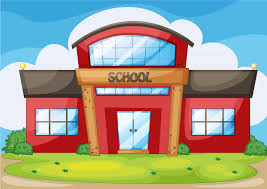 تعريف الادارة المدرسية :
عرفها السيد الخميسي2001 بأنها :
عملية تنظيم وتنسيق وتوجيه لكل عمل تربوي أو تعليمي يحدث داخل المدرسة من أجل تطوير وتقويم التعليم.

عرفتها زينب الجبر 2002 بأنها:
الادارة التي توجه سير العملية التعليمية داخل المدرسة لتحقيق الأهداف الموضوعة بكفاءة عالية مع الاقتصاد في الوقت والجهد والتكلفة.
يعود تعدد مفاهيم الادارة المدرسية
إلى عدم وجود نظرية شاملة وعامة أو متفق عليها للأسباب الآتية:
أنها علم تطبيقي أكثر منه نظري.
انها علم اجتماعي وأبرز ما فيه هو التعامل مع العنصر البشري الذي يصعب التنبؤ بسلوكه بدرجه دقيقة.
أنها علم يعتمد في مفاهيمه على كثير من العلوم الأخرى.
أنها تعتمد في أحيان كثيرة على الظروف المحلية والموقف السائد.
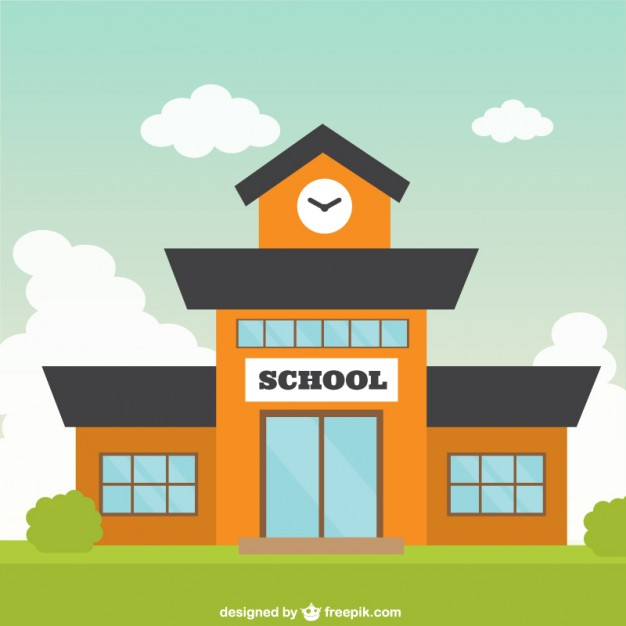 المدرسة كتنظيم تربوي تسعى لبلوغ أهداف المجتمع عن طريق:
جهاز الادارة المدرسية
جميع العاملين بالمدرسة وعلى رأسهم مدير المدرسة وهو: الشخصية الاعتبارية التي تمثل الادارة المدرسية وتكون مسؤولة أمام الجهات والسلطات العليا.
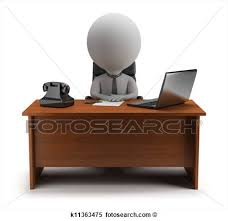 أهم التحديات التي تواجه الادارة المدرسية :
مفهوم الادارة في التربية الخاصة :
لا يوجد تعريف واضح ومحدد للادارة في التربية الخاصة ولكن يمكن تعريفها بأنها :
هي تلك العملية المنظمة التي يقوم بها فريق متخصص لتوجيه مسيرة العملية التعليمية لذوي الاحتياجات الخاصة على مختلف مستوياتها وبالنسبة لكل فئاتها بأعلى درجة من الكفاءة لتحقيق أهداف التربية الخاصة.
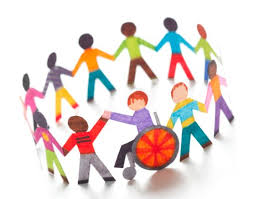 أهداف الادارة المدرسية بالنسبة لذوي الاحتياجات الخاصة :
كيف تكون الادارة المدرسية ناجحة ؟
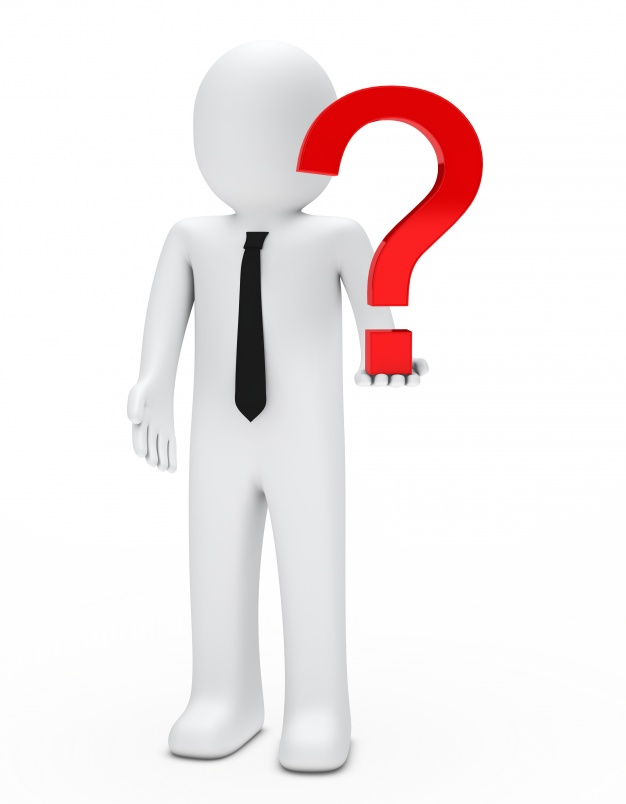 الادارة المدرسية الناجحة :
تحقق أهداف المدرسة بيسر وبكفاءة وبأقل جهد ممكن مستخدمة أسلوب علمي.
تحدد نوع السلوك الاداري الأنسب لمواجهة موقف معين.
تطوير العملية التعليمية باستمرار، وبث روح الابداع والابتكار.
تحقق الاستغلال الأمثل للموارد البشرية والمادية .
تنمي العلاقات الايجابية بين العاملين وبينها وبين العاملين والطلاب.
تشرك جميع الأطراف ذوي العلاقة باتخاذ القرار.
تهتم بالتوجيه والارشاد للطلاب .
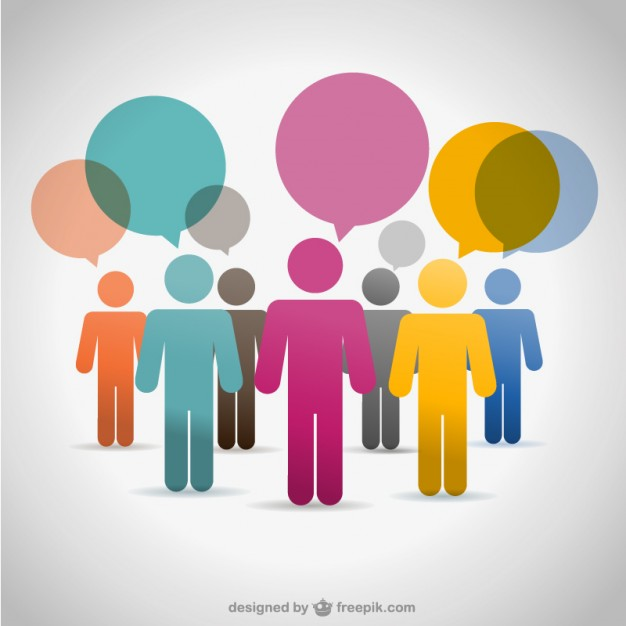 مبادئ السلوك الاداري: